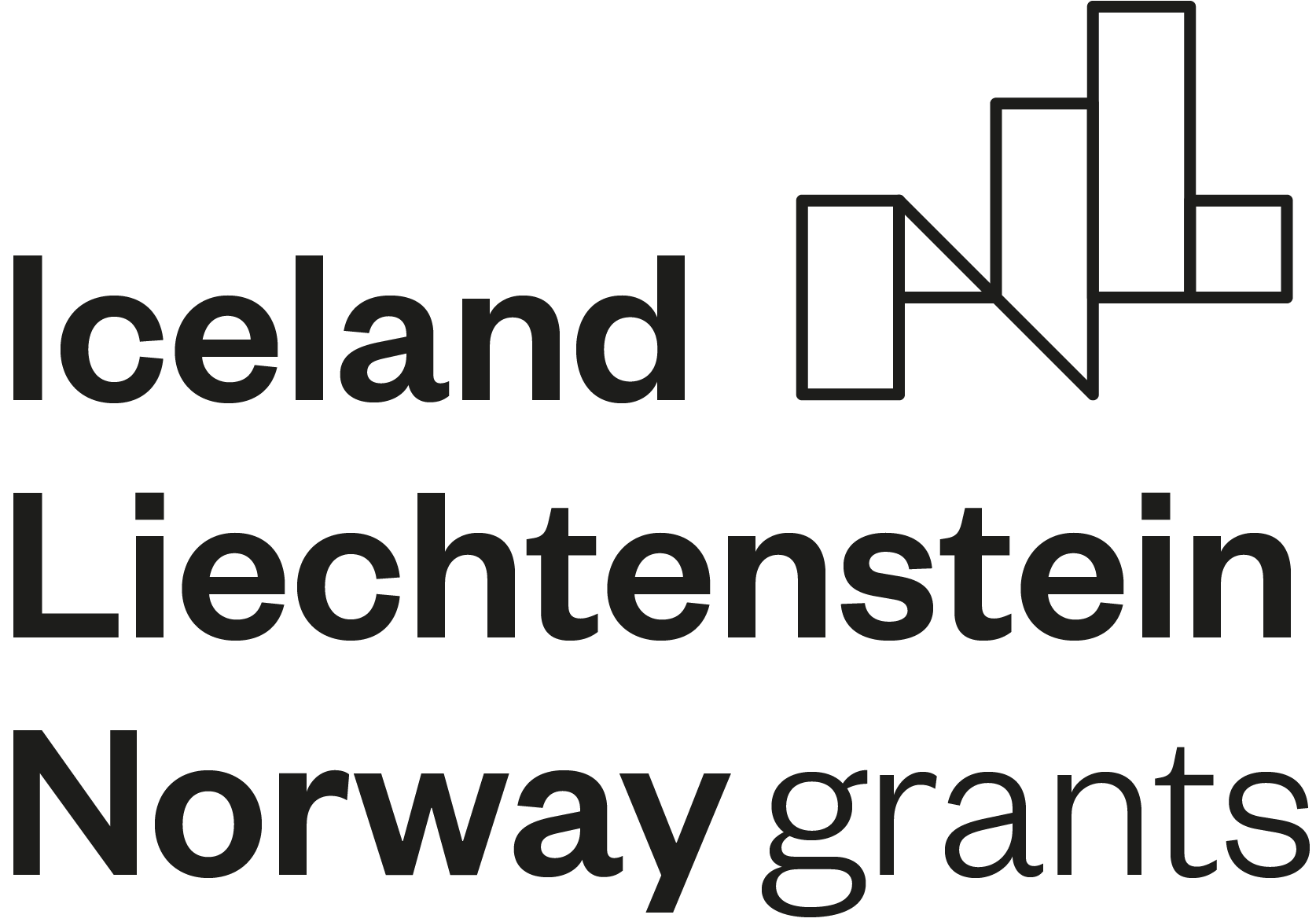 Ziemniaki, zastosowanie ziemniaków w gastronomii
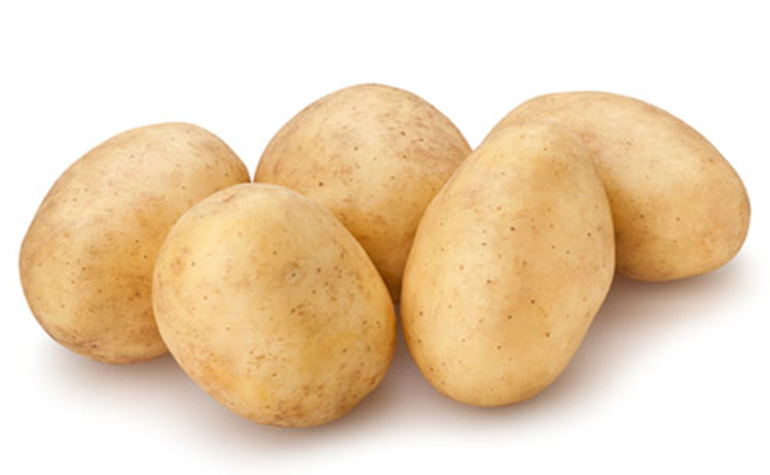 Ziemniaki , zastosowanie ziemniaków w gastronomii
Web Quest przeznaczony dla uczniów niesłyszących w ramach zajęć pracowni gastronomicznej klas I technikum gastronomicznego i szkoły zawodowej
Spis treści
Wprowadzenie
 Zadania
 Proces
 Źródła
 Ewaluacja
 Konkluzja
 Poradnik dla nauczyciela
wprowadzenie
Witajcie młodzi kucharze !!!!
W jakiej postaci lubicie     ziemniaki ? 
W jakiej postaci i kiedy lubicie jeść ziemniaczki?
Czy warto jeść ziemniaki? 
Czy znacie jakieś potrawy z ziemniaków?
Wprowadzenie
Każdy z Was prawie codziennie spotyka się z ziemniakiem przy stole, podczas obiadu, kolacji lub podczas oglądania filmu. 
W naszym kraju często i dużo zjadamy ziemniaków w różnej postaci; gotowane, pieczone, smażone,
Czy są osoby które nie lubią frytek lub chipsów?
Zadanie
Wasze zadanie będzie składało się z          dwóch części:
Części teoretycznej dotyczącej wykonania prezentacji w PowerPoint  
na temat: „ Ziemniaki, zastosowanie ziemniaków w gastronomi”
Części praktycznej- polegającej na wykonaniu potraw z ziemniaków
Proces
Proces przygotowania pierwszej części zadania:
 Zadanie to będziecie wykonywać w parach, Waszym celem będzie przygotowanie prezentacji multimedialnej.
Każda prezentacja ma zawierać:
Imię i nazwisko autorów prezentacji
Temat prezentacji
Proces
Najważniejsze zagadnienia dotyczące omawianego tematu:
Co to jest ziemniak i jaką ma budowę ?
Jakie są typy  użytkowo- konsumpcyjne ziemniaków?
Opisz obróbkę wstępną ziemniaka.  
Jakie jest asortyment potraw z ziemniaków (gotowanych, smażonych, pieczonych), opisz je ? 
Przygotuj  5 receptur potraw z zastosowaniem ziemniaków.
Procesy
Proces przygotowania drugiej części zadania:
Zadanie to będziecie wykonywać w parach, Waszym celem będzie wybranie z prezentacji multimedialnej dwóch receptur na potrawy z ziemniaków i wykonanie ich w pracowni gastronomicznej.
W tym celu musicie:
Wybrać 2 receptury z prezentacji
Przygotować zapotrzebowanie na surowce na 3 porcje potrawy 
Przygotować niezbędny sprzęt do wykonania ćwiczenia 
Wykonać ćwiczenie zgodnie z zasadami HACCP 
Przeprowadzić prezentację i degustację potraw.
Źródła
http://kuchniabetti.blogspot.com/2014/08/o-ziemniakach-sow-kilka.html
https://polskiziemniak.pl/typy-kulinarne/
https://sciaga.pl/tekst/68484-69-obrobka_wstepna_i_cieplna_w_technologii_gastronomicznej
https://www.przepisy.pl/skladniki/warzywa/ziemniaki
https://sciaga.pl/tekst/68719-69-ogolne_wiadomosci_o_ziemniakach_charakterystyka_oraz_zastosowanie_w_gastronomii
https://polskiziemniak.pl/historia-ziemniaka/
https://bonavita.pl/wlasciwosci-i-zastosowanie-zamiennikow-tradycyjnego-ziemniaka
http://www.szkolarzem.pl/wp-content/uploads/2015/03/Ziemniaki.pdf
Ewaluacja części I teoretycznej
Ewaluacja części II praktycznej
Ewaluacja - ocena
konkluzja
Ziemniaki w naszym życiu są bardzo ważne i popularne . chętnie spożywane w różnej postaci kulinarnej. 
  Dzięki Waszym  prezentacją dowiedzieliście się:
Poznałeś budowę ziemniaka
Poznałeś wartość odżywczą i skład chemiczny ziemniaków
Dowiedziałeś się jakie są typu kulinarne ziemniaków
Poznaliście w jak wielu różnorodnych potrawach występuje ziemniak
konkluzja
Potrafisz przeprowadzić obróbkę wstępną ziemniaków
Poznałeś sposoby rozdrabniania ziemniaków
Dowiedziałeś się jak przygotować wybrane potrawy
Nauczyliście się współpracować w grupie 
Dowiedziałeś się jak za pomocą internetu znajdować receptury i wykorzystywać je w domu oraz dalszej pracy zawodowej jako kucharz
Poradnik dla nauczyciela
Uczniowie najlepiej jeśli dobiorą się sami w grupy 2 osobowe.            Należy zwrócić uwagę uczniom żeby przynajmniej jeden z nich miał odpowiedni program do wykonania prezentacji
Nauczyciel powinien dokładnie wyjaśnić temat zadania, na co uczniowie powinni zwrócić szczególną uwagę podczas pisania pracy. W części drugiej nauczyciel jest zobowiązany do przeprowadzenia krótkiego szkolenia bhp przed przystąpieniem do części praktycznej.
Poradnik dla nauczyciela
Nauczyciel powinien przedstawić plusy i minusy korzystania z internetu, zwrócić szczególną uwagę na ewentualne zagrożenia i niebezpieczeństwa wynikające z korzystania z sieci.
Podczas omawiania tematu nauczyciel może pomóc uczniom wspólnie stworzyć roboczy plan pracy. . W celu uniknięcia błędów merytorycznych uczniowie powinni wspierać się podręcznikiem przedmiotowym
Czas wykonania projektu powinien być dostosowany do możliwości uczniów. Część teoretyczna (około 2 tygodni), część praktyczna powinna odbyć się w pracowni gastronomicznej i nie przekraczać 3 godzin zegarowych
Poradnik dla nauczyciela
Dobrze było by rozpowszechnić przygotowane receptury np. na stronie internetowej szkoły w specjalnej zakładce, zaproszenie kolegów i koleżanki oraz dyrekcję i nauczycieli na wspólną degustacje wykonanych potraw.
Powodzenia
Projekt „Innowacyjne narzędzia w edukacji zawodowej dla niesłyszących” korzysta z dofinansowania otrzymanego od Islandii, Liechtensteinu i Norwegii w ramach funduszy EOG.